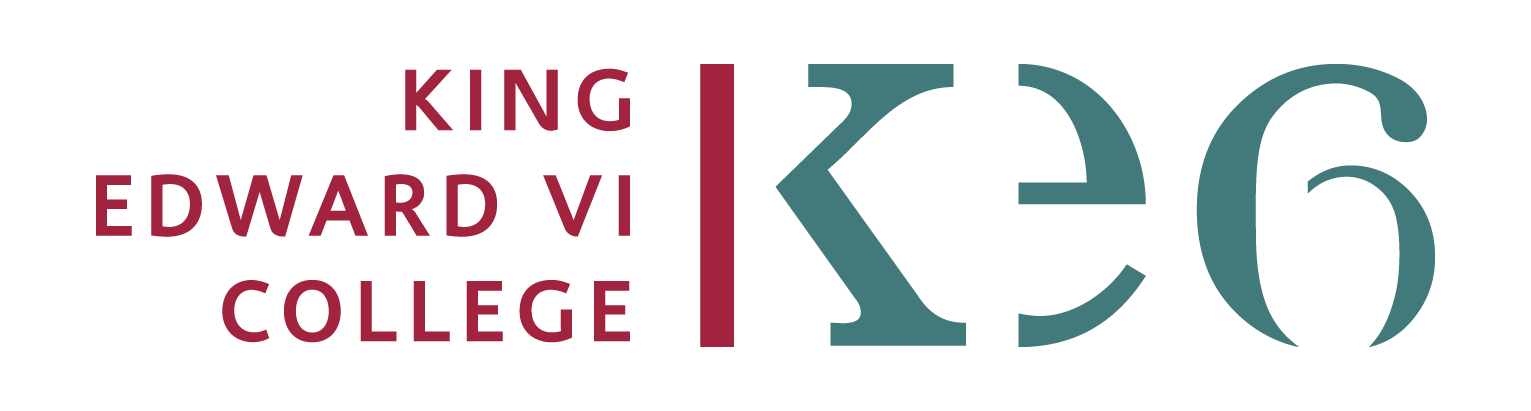 Revision resources can be found on…  Teams Groups, AQA A-Level Law My Revision Notes,  tutor2u, AQA A-Level Study Books
Ongoing Independent Learning:
A-Level Law
Stage 3:
Assess
Stage 4:
Review
Stage 1:
Consolidate
Stage 2:
Learn
Rhssd
g
Assess where you are in stage 3 and 
make note of areas of the course that 
you do not understand.
Create structures for all substantive law topics covered so that you can all the elements in order.
Attempt exam questions. Either under timed conditions or just to structure the answer.
Read over class notes.  Make sure
that you understand all areas covered.
Compile a bank of all the cases
 and statutes that we use in class.
Using any feedback given, improve areas that have been identified as needing improvement.
Understand the Assessment Objectives (Aos) for the different types of questions.
Write out key paragraphs from exam questions to test yourself.
Keep an accurate record of your work so that you can constantly review where you are and what you need to improve.
Refer to exemplars to see how to achieve the Aos.  Especially AO2 and AO3.
Use Flipped Law to go over any 
topics that you do not understand.
Go through exam papers and plan/ attempt answers for all questions.
Refer to examiners reports and mark schemes to make sure your structures are relevant.
Condense your notes into key 
areas with the most relevant 
and useful material.
Write down the areas that you are 
unsure about and ask the teacher.
Use flipped law to check and add new cases to your notes/structures.
Engagement with Learning Score…
Boost your number to have the best chance to boost your grade
If you attend lessons and complete the activities set, you are meeting the basic expectations at college, but you are unlikely to meet your minimum target grade
1
4
3
If you complete stages 1-3, you are more likely to be moving towards your aspirational grade
If you complete stages 1-4, you are giving yourself the best chance of meeting your aspirational grade
2
If you complete stages 1 and 2 only, you are unlikely to meet your aspirational grade